Формирование УУД на уроках физики при изучении темы «Условия плавания тел. Плавание судов»
Подготовила: Волкова Е.И.,.
Учитель физики МБОУ «Супоневская сош №2»
Формирование универсальных учебных действий на уроках физики
Физика как учебный предмет в школе формирует систему знаний об окружающем мире, раскрывает роль науки в экономическом и культурном развитии общества, способствует формированию современного научного мировоззрения школьников. Поэтому в процессе изучения физики основное внимание уделяется не передаче готовых знаний, а знакомству с методами научного познания окружающего мира, постановке проблем, требующих от учащихся самостоятельной деятельности по их разрешению. 
Задача физики как составной части общего образования - вооружить школьника научным методом познания, позволяющим получать объективные знания об окружающем мире, т.е.  наиболее эффективно формировать все виды универсальных учебных действий и тем самым дать учащимся возможность использовать полученные знания в повседневной жизни.
Под универсальными учебными действиями (УУД) понимается совокупность действий учащегося, обеспечивающих социальную компетентность, способность к самостоятельному усвоению новых знаний и умений, включая организацию этого процесса, культурную идентичность и толерантность (А.Г. Асмолов).
В широком значении УУД - умение учиться, способность к саморазвитию путем активного поиска и усвоения знаний. Универсальные учебные действия должны быть положены в основу выбора и структурирования содержания образования, приемов, методов, форм обучения, а также построения целостного образовательно-воспитательного процесса
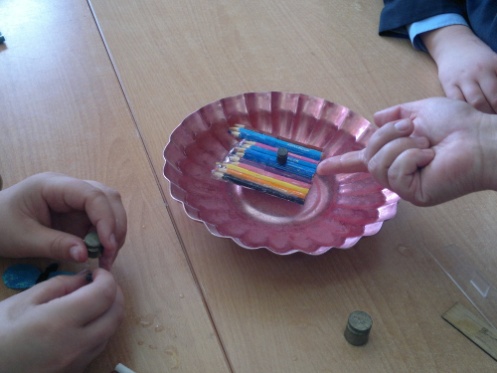 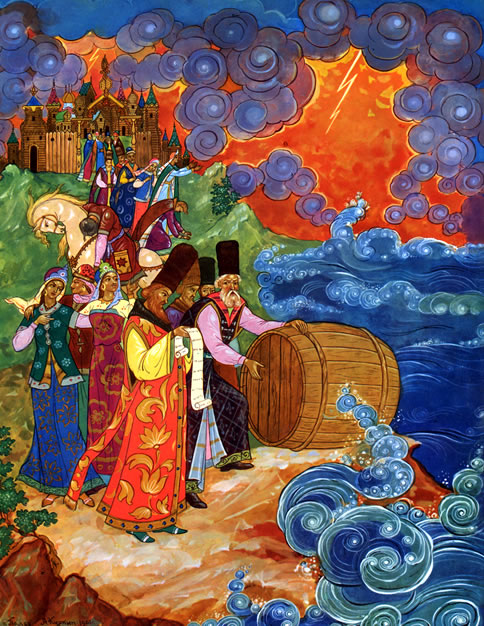 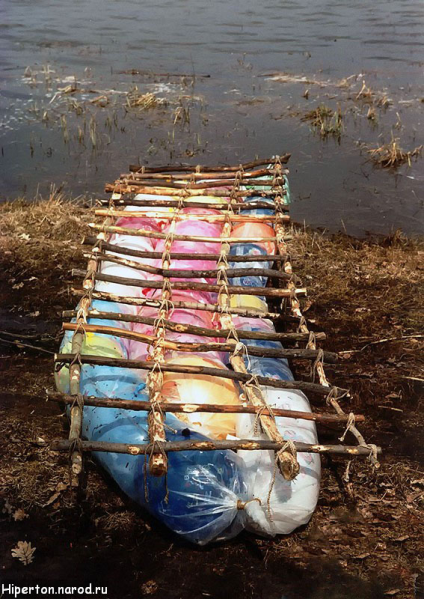 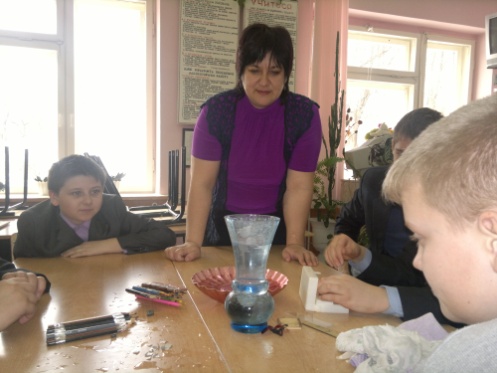